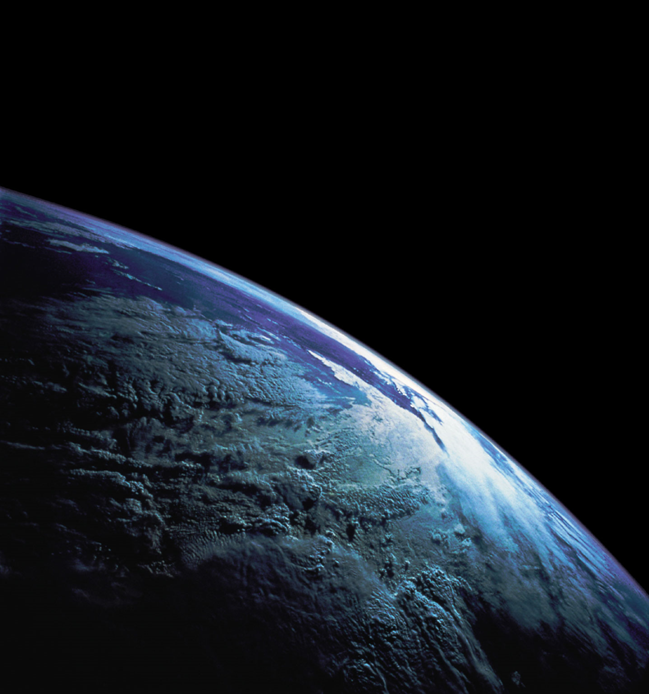 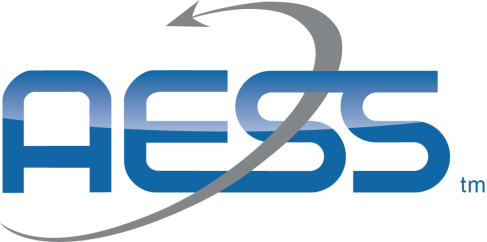 Education IssuesBoG MeetingApril, 2012
Iram Weinstein
VP, Education
Topics
Distinguished Lectures
Recent Activity
Roles and Missions
Proposal for Revamping the Program
Procedure  for vetting candidate DLs
Application to Existing DLs
Procedure for  Expense MUA
Other Activities		
Bob O’Donnell Update
Distinguished Lecturer Activity
Worldwide Activity
Year to year Growth
13 of our 19 Distinguished Lecturers 
We have only two outside of USA
[Speaker Notes: Others

Goldstein
Picciolo
Bar-Shalom
Ellis
Mortari
Farrell]
DL Roles and Mission
Are the AESS Distinguished Lectures serving our members well? Are they furthering the objectives of the society?
USA dominant: 17 of 19 DLs reside in USA
As an international organization, we must try to develop speakers from other regions
Should we be more proactive In soliciting invitations for speakers?
Can we better coordinate with membership building?
Topics are unchanged – do they match the most current interest?
Could they be more effective in expanding worldwide membership?
ProposalSoliciting New DLs and Reviewing Current Ones
I believe we can sustain ~25 Lectures annually
More if we obtain geo-distributed speakers (18 in 2011)
Could support a roster of 25+ DLs
Introduce a 3-year renewable term for DLs
Solicit the Chapters, Panels and Fellows for 
Advice on topics of interest to members
Also listen to GOLD members
Suggested candidate Lecturers
Approve the proposed procedures for DL Evaluation (next)
Require Current DLs who want to continue to follow same procedure, with staggered terms 
Manage the selection process by augmented Education Committee
Currently: Weinstein, Kaplan, Farina, Stallo
Other Board members?
Proposed Procedure for DL Candidates
Submit an outline of the proposed topic(s) including documentation of his/her relevant qualifications, such as publications, conference talks, tutorials, and awards. Ideally, provide a copy of proposed presentation slides.
Provide a statement of willingness to accept at least one invitation to lecture each year
Provide proof of the relevance and quality of the lecturer which can include: (a) List of invited lectures/tutorials at major IEEE or related forums; (b) Testimonials of the effectiveness of the proposed lecture from appropriately qualified individuals such as conference chairs, AESS chapter chairs, IEEE Senior or Fellow recommendations, etc.”
In cases where a candidate is not already well known as an effective speaker, the candidate may be asked to provide a forum, such as an IEEE conference, where he can conduct a mini-presentation in addition to (3) above.
Distinguished Lecturers will be appointed by the Board of Governors for three-year terms, renewable at the discretion of the Board.  Their information will be publicized in the AESS System Magazine and on the AESS web site.
Proposed Letter to Current DLs
To: All AESS Distinguished Lecturers

On behalf of the society, I’d like to thank you for your contributions to the AESS and larger IEEE community through your volunteer contributions as Distinguished Lecturers. Your efforts provide a unique educational service for our AESS members and chapters and have been an effective mechanism for maintaining and increasing AESS membership. The DL program has been very successful. In the past year, 25 AESS lectures were given in 10 countries.  
The Society is reaching out to recruit leading figures worldwide in our domain who can address additional topics of current interest to our members. We are looking to the Board of Governors, AESS Technical Panels, and our Chapters and to you, our current DLs, to help identify potential candidates.  We have established a sub-committee of the Board of Governors to review and evaluate candidates.  
The Society has not had a formal mechanism to review our DL roster. Some members of the current list have been very active, others have not.  If you are willing to continue as a DL, please let me know. To ensure that all our DLs offer material that is up to date and of interest to members, I am asking you to follow the evaluation procedure described below.
The general procedure for candidates who are interested will be as follows:

See previous slide
Should AESS Develop Courses for Industry?
Discussion at yesterday’s Officers’ meeting
Our Distinguished Lecturers are International experts
Tutorials at Conferences are in high demand
Industry desires project management courses also
Is there an opportunity for AESS to provide a service to industry, increase membership and generate revenue?
Intersects Education, Conference and Industry Committees
Recommend a committee to study the concept and report at next BoG meeting
DL Activity in 2012
* 50% to be paid by AESS
A more formal MUA between AESS, DL and host organization is desirable (see next chart)
Proposed AESS DL Approval and Expense Procedures
Local AESS Chapter or IEEE Section contacts the DL speaker to obtain his or her agreement to give the lecture on a particular date.
The speaker submits an estimate of expenses to the AESS VP, Education for approval at least 45 days before the proposed meeting and before actually incurring any expenses. 
The leader/treasurer of the host organization submits an email agreeing to pay 50% of the expenses and stating the account number it should be drawn from.
The AESS VP, Education reviews and approves the request and places a notice of the event on the AESS web site. 
Within 30 days after the meeting the DL submits an IEEE expense report to the AESS VP, Education and the AESS Treasurer, per IEEE travel policy and rules, with copies of receipts for all expenses in excess of $25.  If the host organization incurred any expenses for the speaker, e.g., local meals, travel or accommodations, it should also submit an expense report to AES.
After reviewing the reports, the AESS Treasurer will submit the DL expense report to IEEE for payment and arrange for transfer of funds to bring the host contribution to 50% of the total.
AESS requires the host organization to submit a short one or two paragraph report to document the event suitable for publishing in the Quarterly Email Blast and also to fill out the AESS DL evaluation form, assessing the quality of the presentation and suitability for the audience.
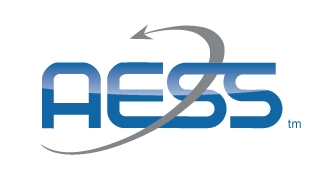 Distinguished Lecture Evaluation
Lecturer	__________________

Location	__________________

Date	__________________
Poor
Outstanding
Contents of Lecture
Speaker’s Delivery
Currency of Material
Would Recommend
Comments
Other Activities
George Schmidt has agreed to prepare a video tutorial based on his lecture “Inertial System and GPS Technology Trends”
Michael Ellis’ lecture  “Obsolescence - The Underside of the COTS Iceberg” was included in San Fernando Valley Engineer’s Council Tech Conference at  California State University, Northridge (CSUN) on Friday, April 20. 
Paul Gartz was invited by the recently formed AESS Argentina Chapter to speak at "ArgenCon", a Bi-annual national/international Congress held in Córdoba, Argentina during June 13-15, 2012. 
Bob O’Donnell’s Radar Systems Engineering Course 
Distance Learning Initiative
Motion
Approve the following:
Distinguished Lecturers will be appointed by the Board of Governors for three-year terms, renewable at the discretion of the Board.
Procedure for evaluation of both new DL candidates and existing DLs, as contained in the Education presentation to the BoG.
DL Approval and Expense Procedures as contained in the Education presentation to the BoG.